Chapter 12 Groups Key
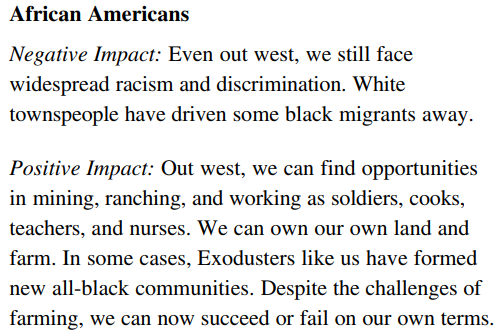 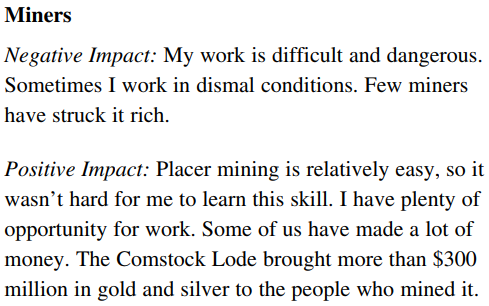 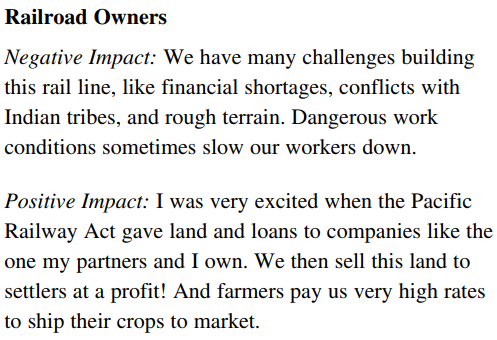 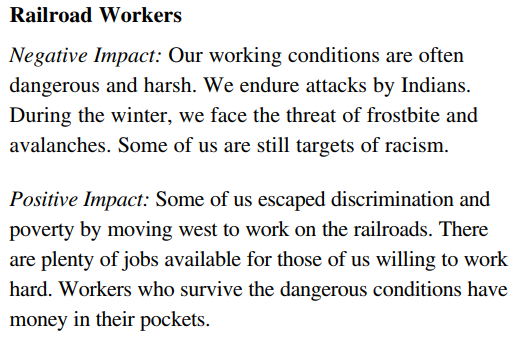 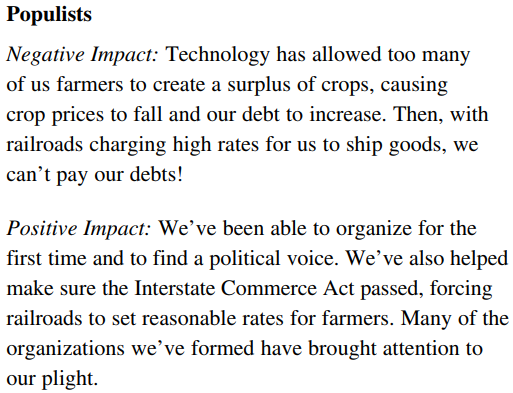 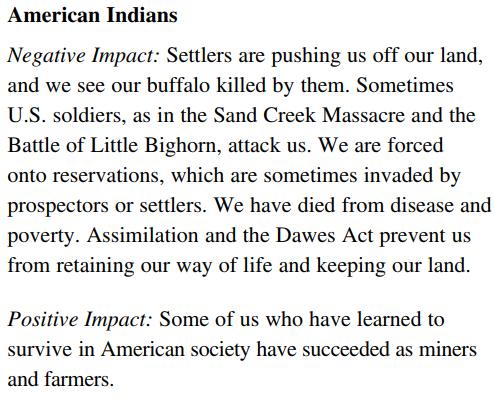 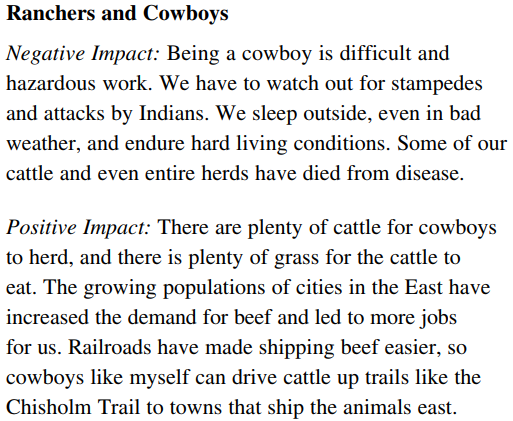 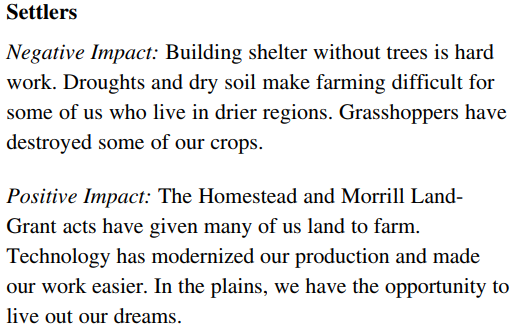